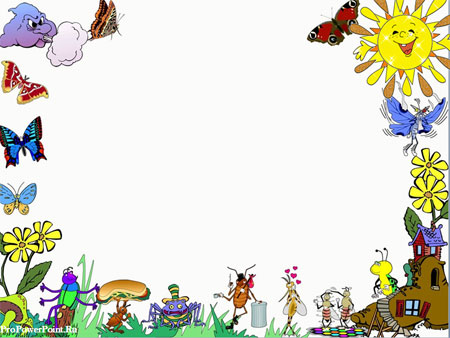 ЗАГАДКИ ПРО КОМАХ
Підготувала: Дудник Л.М.
вчитель початкових класів
Плескачівської загальноосвітньої школи
 І-ІІ ступенів
Смілянської районної ради Черкаської області
У живого гвинтокрила На спині прозорі крила.  Кольорові шати,  Любить мандрувати.
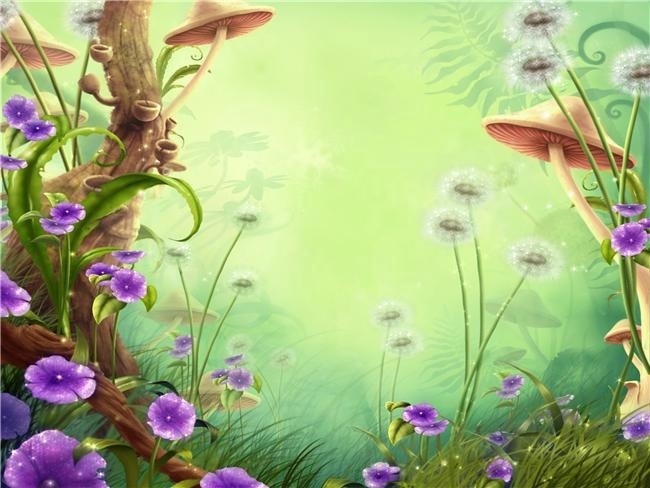 У червоного малятки На спині краплинки-цятки:  Чорні вуса, голова,  Любить лагідні слова.
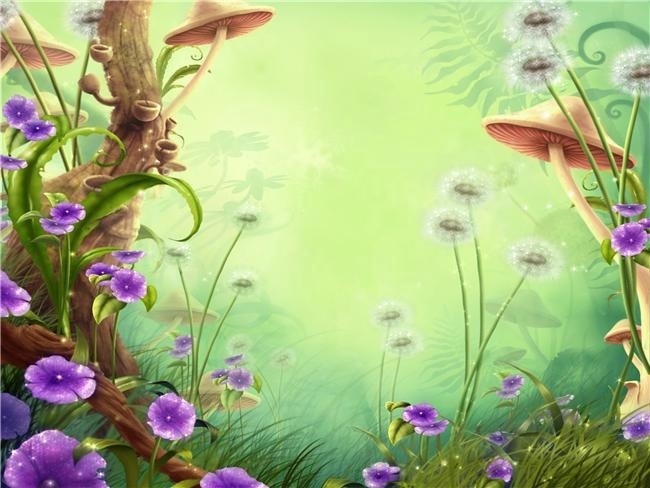 Коні бігають малі.  Іподромом для них луг,  Не поставиш їх у плуг!
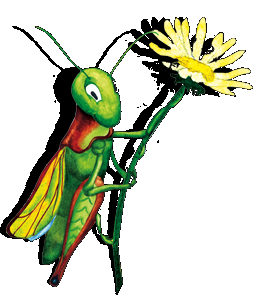 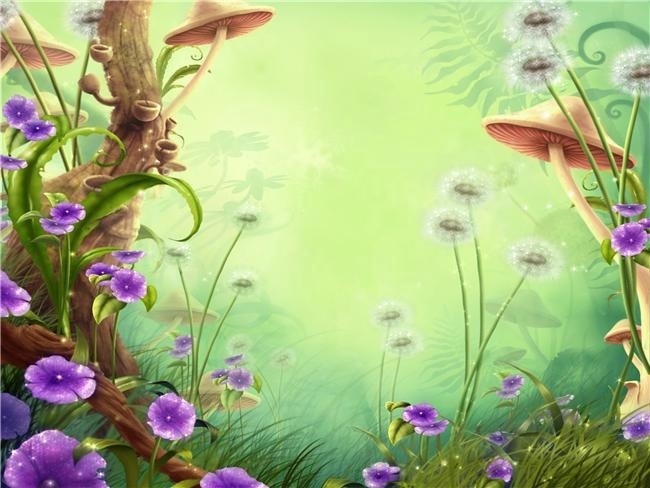 Фрукти, цукор полюбляє,  Де солодке відчуває.  В смужку в неї одежина,  Із комах уся родина.
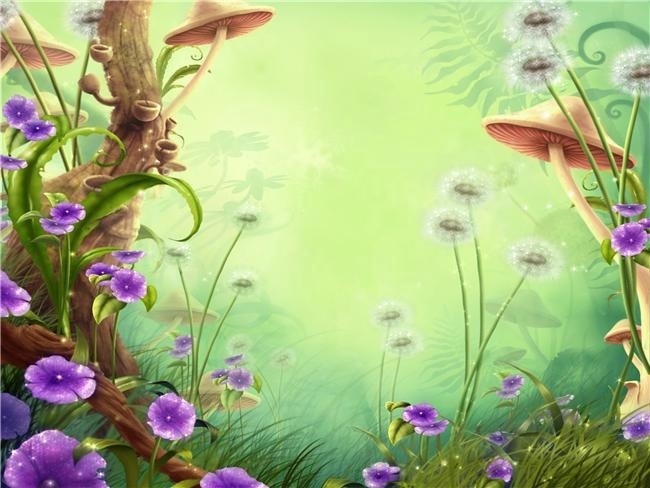 Тонкі ніжки, два крила,  І за розміром мала.  У кімнаті, на дворі,  Рідна нам, як комарі.
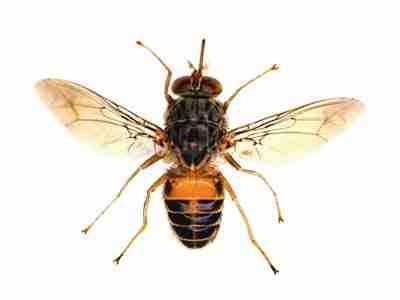 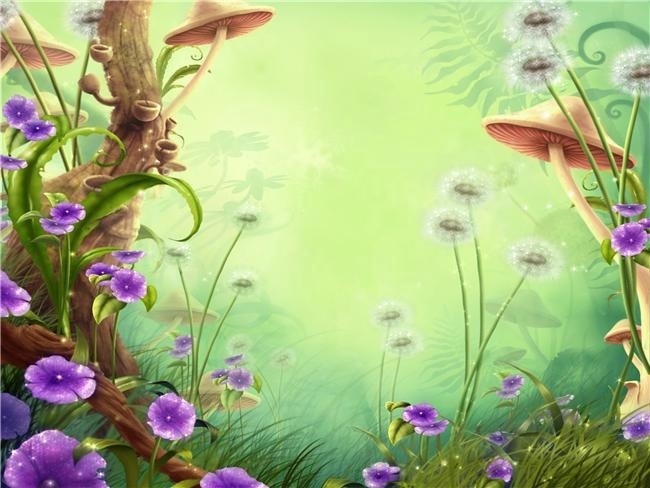 Невидимка-вереда
 все дзижчить та набрида.
 Як з’являється цей гість, 
 скрізь лунає «лясь» та «трісь».
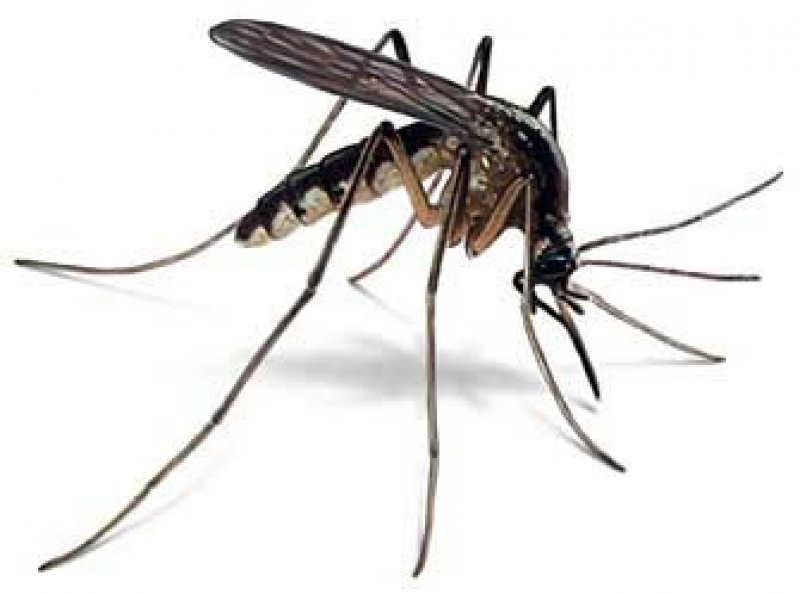 В саду старому під селом У них є свій аеродром. І літаки – за летом лет –  Везуть туди солодкий мед.
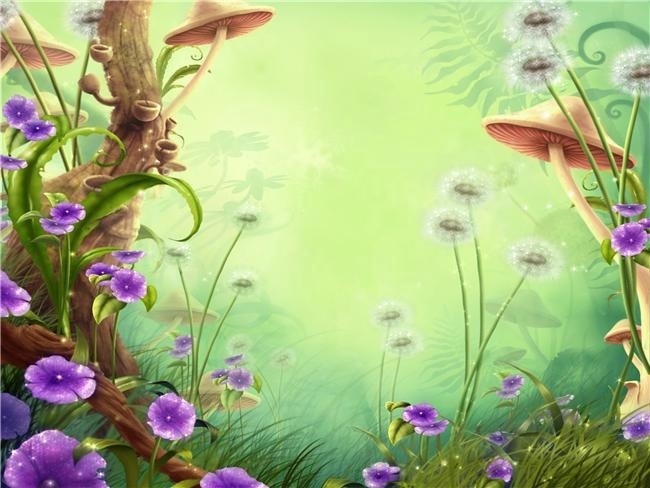 Вісім лапок працьовитих вміють сіточку зробити, між гілок прилаштувати та на мушок полювати.
В нього крила, в нього вуса,  Трохи я його боюся.  Як летить – так чути звук.  Бронзовий великий ...
В мене довгий хоботок,  З квіт збираю я пилок.  Ще яскраві крильця маю,  Безтурботно я літаю.
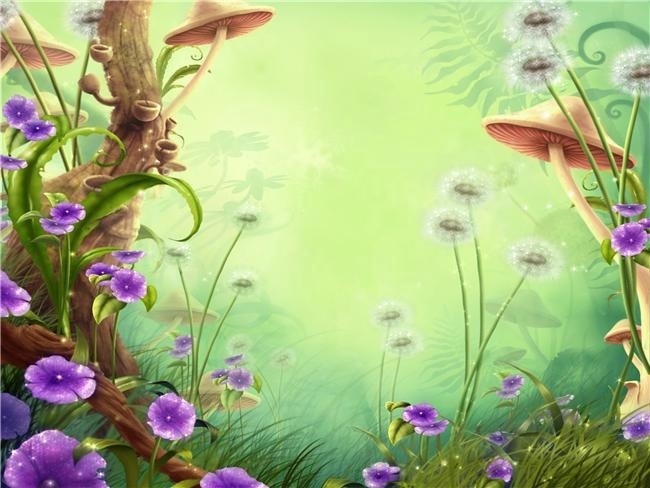 Його пожива – це листочки,
 Домівка – деревце чи кущ.
 З’являється що травня точно
 Поважний, симпатичний …
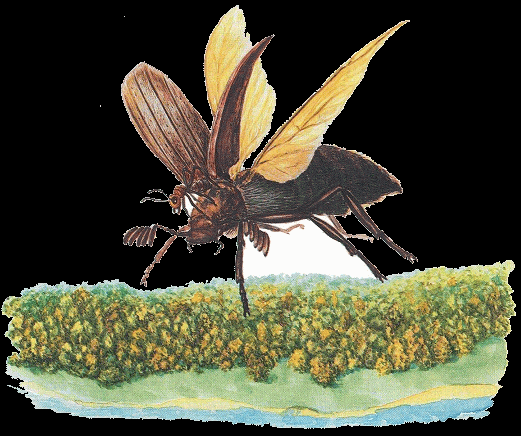 Список використаних джерел:
Література:
- Кондратенко Л.О., Гільбуха Ю.З..- К.:НПЦ Перспектива, 1995.-144 с.
- Будна Н.О., Гемзюк О.Р.Уроки Я і Україна.
    Уроки природознавства 3 клас. – Тернопіль.:
     Навчальна книга – Богдан, 2005.
Інтернет-ресурси: 
- http://images.yandex.ua